Физиология желез внутренней секреции
Общая эндокринология
Регуляция функций с помощью химических посредников
Эндокринные гормоны
Медиаторы
Нейрогормоны
Паракринные гормоны
Аутокрины
Цитокины
Уровни гуморальной регуляции
Аутокринный
Паракринный
Телекринный
Гормон (греч. horman-возбуждаю) – биологически активное вещество, вырабатываемое эндокринными железами или специализированными клетками, находящимися в различных органах (поджелудочная железа, ЖКТ и т.д.)
Эффекты гормонов
Метаболический (анаболический, катаболический)
Морфологический
 Кинетический
Поведенческий эффект
Свойства гормонов
Высокая биологическая активность
Специфичность
Специфичность гормонов
Секреторная клетка
Сигнальная молекула
рецептор
реакция
Свойства гормонов
Высокая биологическая активность
Специфичность
Дистантность действия
Короткий срок жизни
Синтез и секреция гормонов осуществляется не постоянно, а в зависимости от потребностей клеток мишеней
Классификация гормонов
По химической природе
Белки и полипептиды
Стероиды
Производные аминокислоты тирозина
По эффекту
Возбуждающие
Тормозящие
По месту действия
Эффекторные гормоны
Тропные гормоны
Эндокринная система
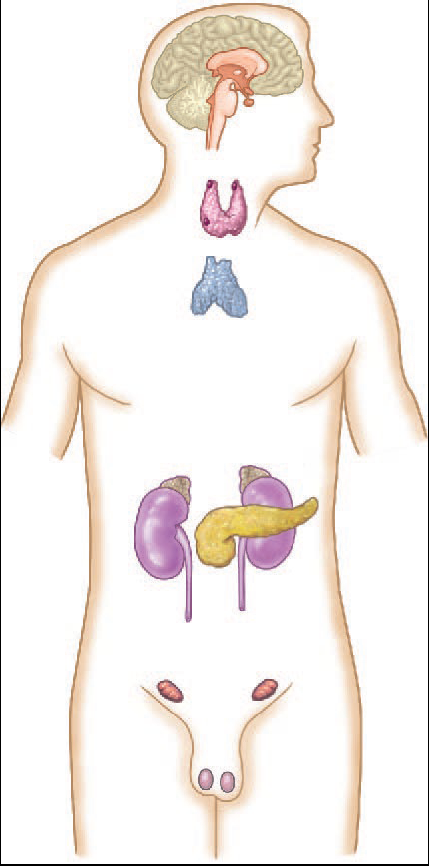 В узком смысле – совокупность всех желез внутренней секреции
В широком смысле – железы внутренней секреции и все клетки, способные выполнять инкреторную функцию
Эндокринная система
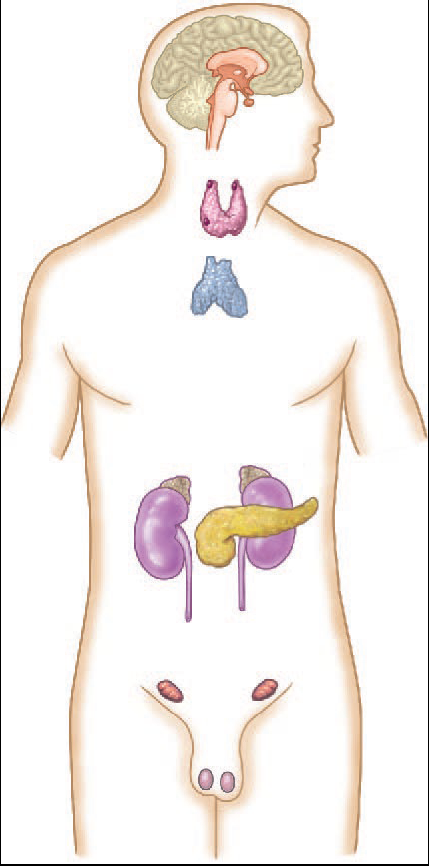 Центральные
Гипофиз
Эпифиз
Периферические
Гипофиззависимые (тироциты щитовидной железы, кора надпочечников: пучковая и сетчатая зоны, половые железы)
Гипофизнезависимые (паращитовидные железы, тимус, островковый аппарат поджелудочной железы, кора надпочечников: клубочковая зона, мозговое вещество надпочечников, плацента, одиночные эндокринные клетки)
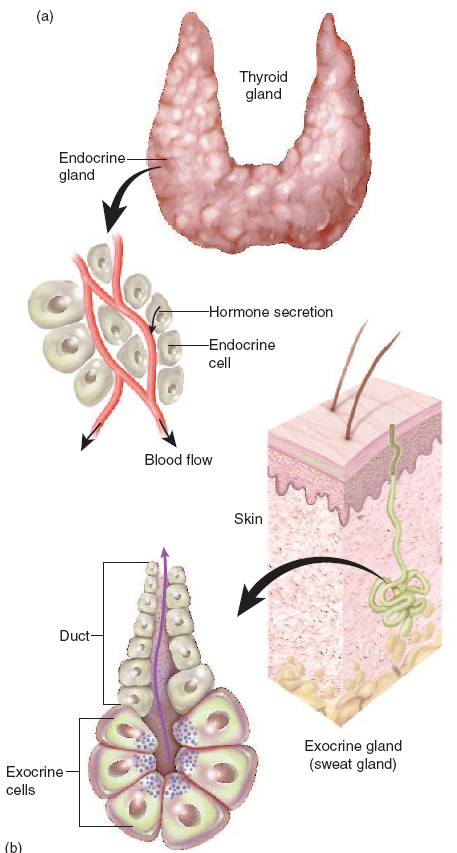 Общие черты ЖВС
Небольшая масса
Обильное кровоснабжение
Отсутствие выводных протоков
Механизм действия гормонов
Мембранно-внутриклеточный (белковые, полипептидные гормоны, катехоламины)
АТФ
ПК (неактивная)
цАМФ
ПК (активная)
Фосфорилирование белка
Ответ клетки
Цитозольный (стероидные гормоны)
м-РНК
Синтез белка
Ответ клетки
Рецепторы в ядре клетки (тиреоидные гормоны)
м-РНК
Синтез белка
Ответ клетки
Классификация рецепторов (по механизмам трансдукции)
Ацетилхолин, глютамат, ГАМК
Нейротрансмиттеры Нейропептиды Гормоны
Факторы роста, инсулин
Ионотропные рецепторы
Метаботропные
Рецепторы – ионные каналы  (ионотропные  рецепторы)
Рецепторы – ионные каналы
K+; Na+; Cl-; Ca2+
Лигандзависимый ионный канал
Клеточная реакция
Деполяризация или/и
активация белков
Метаботропные рецепторы (рецепторы G-протеина, тирозинкиназные рецепторы)
Структура G протеина

неактивный





активированный

/
Сигнальная молекула
Рецептор
GTP
GTP
b
a
g
G протеин
GDP
GTP
GTP
GTP
GTP
GTP
СИГНАЛЬНАЯ МОЛЕКУЛА
РЕЦЕПТОР
GTP
GTP
b
a
G протеин
g
GDP
GTP
GTP
GTP
GTP
GTP
СИГНАЛЬНАЯ МОЛЕКУЛА
РЕЦЕПТОР
GTP
GTP
b
a
g
G протеин
GTP
Биологический ответ клетки
СИГНАЛЬНАЯ МОЛЕКУЛА
РЕЦЕПТОР
b
a
g
GTP-аза
G протеин
GDP
GTP
Сигнальная молекула
рецептор
GTP
GTP
b
a
g
G протеин
GDP
GTP
GTP
GTP
GTP
GTP
Инсулиновый рецептор (тирозинкиназный)
Инсулин
S
α
α
глюкоза
S
S
ГЛЮТ 4
β
β
Мембрана клетки
Тирозин-киназа
Тирозин-киназа
Фосфорилирование ферментов
Рост и экспрессия 
генов
Синтез глюкозы
Синтез белка
Транспорт глюкозы
Синтез жиров
И.В. Мирошниченко 	Кафедра нормальной физиологии ОрГМА
Трансдукция осуществляется двумя механизмами:
системами вторичных посредников;
аутофосфорилированием рецепторов и/или фосфорилированием внутриклеточных белков-субстратов.
Системы вторичных посредников
Ионизированный кальций - кальмодулин
Циклические монофосфонуклеотиды (цАМФ, цГМФ)
Фосфолипидные фрагменты мембран
PLC
G
Са2+
Са2+
Са2+
Са2+
Са2+
Са2+
Са2+
Са2+
ПК
ЭБ
Кальций
КМ
ИФ3
ЭПР
КР
G
G
ПК
ЭБ
цАМФ
Rs
АЦ
Ri
цАМФ
КР
АТФ
ФД
5’АМФ
Phosphodiesterase + Mg2+
NH2
N
Adenosine
моно
5’
5’-АМФ
цАМФ
N
O
CH2
N
O
3’
Вторичный посредник
P
O
OH
Циклический аденозинмонофосфат (cAMP)
цАМФ зависимая протеинкиназа
Ф
ПК
Ф
ЭПР
ДНК
РНК
гликолиз
липолиз
P
P
P
То, что киназы активируют, фосфатазы инактивируют
Протеинкиназы
ADP
ATP
Фосфорилирование и активация белка
Инактивированный белок
Фосфатазы
Фосфат присоединяется к серину или треонину
Серин-треониноновое фосфорилирование
Или тирозину
Тирозиновое фосфорилирование.
G
Са2+
Са2+
ПК
ЭБ
ФОСФОИНОЗИТИДЫ
PLC
R
ФИФ2
ИФ3
ДАГ
ЭПР
ЭПР
КР
КР
эйкозаноиды
PL
R
ФЛ
Арахидоновая кислота
циклооксигеназы
липоксигеназы
ЭПР
тромбоксаны
лейкотриены
простагландины
УСИЛЕНИЕ СИГНАЛА
Метаботропные рецепторы
cAMP зависимый путь
ФИФ-зависимый путь
Метабо-
тропный 
рецептор
Метаботропный  рецептор
ФосфолипазаC
Аденилат-ц
иклаза
PIP2
G
G
GTP
ATP
GTP
cAMP
Вторичные посредники
IP3
DAG
Ca2+
Фосфорилирование 
и активация белков
Фосфорилирование 
и активация белков
Ca2+/calmodulin
Эндоплазматический
ретикулум
NO-синтаза
Гипоталамо-гипофизарная система. Физиология гипофиззависимых желез внутренней секреции.
Топография гипофиза
Пограничная линия
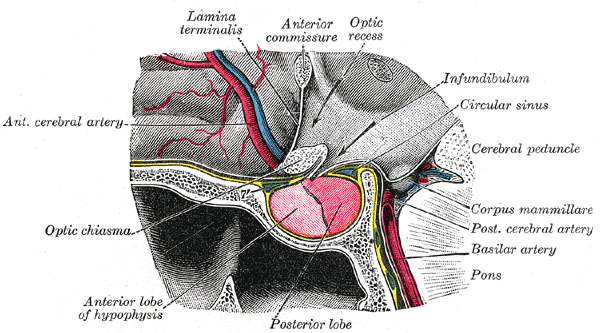 Воронка
Циркулярный синус
Передняя мозговая артерия
Зрительный перекрест
Базилярная артерия
Аденогипофиз (передняя доля)
Нейрогипофиз (задняя доля)
[Speaker Notes: ГИПОФИЗ]
Морфология гипофиза
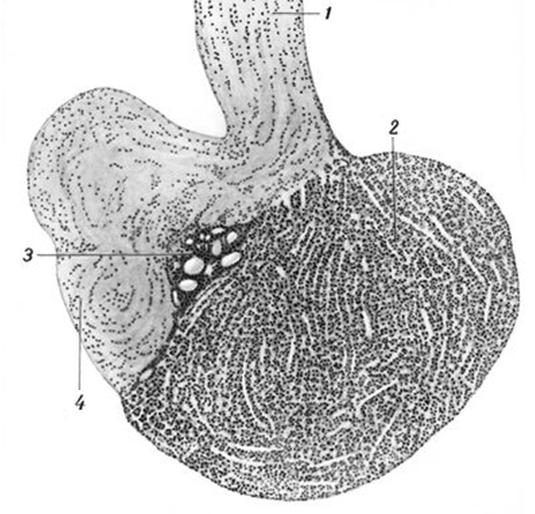 Ножка гипофиза.
Передняя доля
Промежуточная доля.
Задняя
Гипоталамо-гипофизарная система
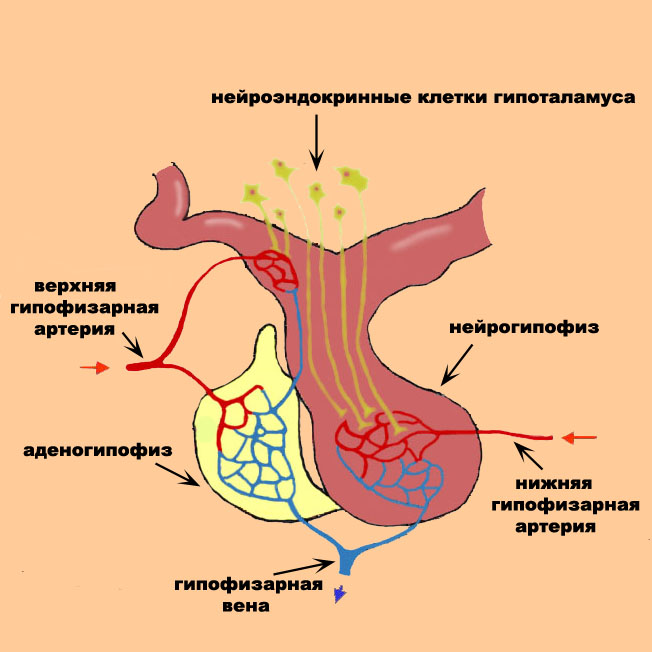 Ядра гипоталамуса объединяют в 2 группы
Крупноклеточные ядра.
Представлены холинергическими нейроэндокриноцитами
Их аксоны проходят через медиальное возвышение и ножку гипофиза в нейрогипофиз и заканчиваются телами Герринга на капиллярах
Продуцируют предшественников нонапептидных гормонов – АДГ и окситоцин
АДГ продуцируется преимущественно в супраоптическом, а окситоцин в паравентрикулярном ядре
АДГ действует на эпителиоциты собирательных трубочек нефрона, усиливая реабсорбцию воды
Окситоцин действует на гладкую мускулатуру матки, семявыносящих протоков, кровеносных сосудов, стимулирует родовую деятельность, выделение молока
[Speaker Notes: Трансаденогипофизарное влияние]
Мелкоклеточные ядра
Представлены адренергическимим нейросекреторными клетками
Вырабатывают аденогипофизотропные нейрогормоны – либерины и статины
С их помощью гипоталамус контролирует гормональную деятельность аденогипофиза
Их аксоны направляются в медиальную эминенцию, где заканчиваются терминалями на гемокапиллярах первичного капиллярного сплетения портальной системы аденогипофиза
Аденогипофизотропные нейрогормоны.Рилизинг-гормоны, либерины.
[Speaker Notes: Трансаденогипофизарное влияние]
Аденогипофизотропные нейрогормоны.
Ингибирующие гормоны, статины.
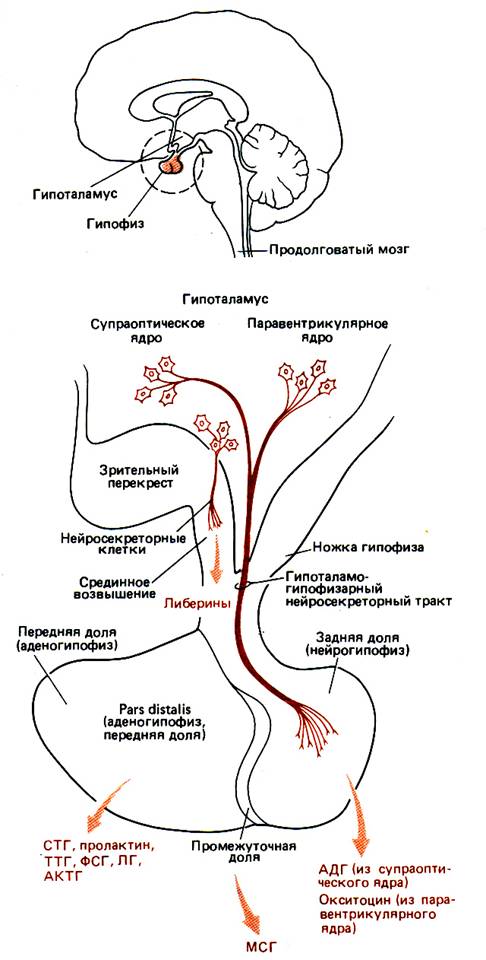 Передняя доля
Это наиболее крупная доля гипофиза (составляет 75% от массы гипофиза), имеет эпителиальную природу (железистая ткань). Секреторную функцию выполняют клетки, получившие название аденоцитов
Гормоны аденогипофиза
4 гормона гландулотропных (т.е. способны управлять другими ЖВС) и 2 эффекторных гормона (непосредственно влияют на активность органов и интенсивность метаболизма).
В хромофильных клетках синтезируется большая группа гормонов белковой и пептидной природы:

Тиреотропный гормон (тиротропин) - ТТГ.
Гонадотропные гормоны (гонадотропины). К ним относятся - фолликулостимулирующий гормон (фоллитопин или ФСГ) и лютеинизирующий гормон (лютропин или ЛГ).   
Адренокортикотропный гормон (адренокортикотропин) - АКТГ. 
Пролактин. 
Соматотропный гормон (соматотропин) – СТГ или ГР.
Аденогипофиз
Базофильные эндокриноциты
Гонадотропоциты – выделяют ФСГ (влияет на формирование половых клеток) и лютропин (стимулирует формирование жёлтого тела)
Тиреотропоциты – выделяют тиреотропин, стимулирующий функцию фолликулярных эндокриноцитов щитовидной железы
[Speaker Notes: Трансаденогипофизарное влияние]
Виды влияний гипоталамуса.
Латеральный гипоталамус
Гипоталамус
Медиальный гипоталамус
Аденогипофиз
Клетки-мишени
ЖВС
[Speaker Notes: Виды влияний гипоталамуса на функции ЖВС]
Гландулотропные гормоны
Адренокортикотропный гормон (АКТГ)
Кора надпочечников (пучковая и сетчатая зоны)
Стимулирует синтез и секрецию глюкокортикоидов и половых гормонов корой надпочечников
Адренокортикотропный гормон (АКТГ, кортикотпропин)
полипептид из 39 аминокислотных остатков
Концентрация гормона в крови в обычных условиях невысока (0—5 нг/мл).
Гормон необходим для развития и секреции гормонов коры надпочечника (в основном двух ее слоев — пучковой и сетчатой зон)
Механизм действия мембранно-внутриклеточный (ц АМФ – для синтеза стероидов, кальмодулин – для синтеза глюкокортикоидов)

На клубочковую зону гормон оказывает пермиссивное действие, т.е. увеличивает чувствительность рецепторов клеток этой зоны к ангиотензину 2 и K+

Инкреция АКТГ растет на холоде, при действии болевого раздражителя, физической нагрузке, эмоциях, гипогликемии
Гландулотропные гормоны
Тиреотропный гормон (ТТГ)
Щитовидная железа (тироциты или фолликулярные клетки)
Усиливает синтез и секрецию йодсодержащих гормонов
Тиреотропный гормон (тиреотропин, ТТГ)
гликопротеин, состоящий из двух субъединиц: α и β. 
β—субъединица определяет специфическую биологическую активность гормона (взаимодействует с активным центром рецептора), α—субъединица защищает от действия протеаз. 
максимальная концентрация гормона наблюдается в вечерние и ночные часы, 
Тиреотропин, циркулирующий в плазме, связан с γ—глобулином. 
Метаболизируется ТТГ главным образом в почках.
Тиреотропный гормон (тиреотропин, ТТГ)
Клетки-мишени  - тироциты щитовидной железы. 
мембрано-внутриклеточный механизм действия (цАМФ, инозитол-3-фосфат, кальмодулин и диацилглицерол). Эффект наступает примерно через 30 минут после увеличения концетрации ТТГ в крови.
Тиреотропный гормон (тиреотропин, ТТГ)
В щитовидной железе ТТГ оказывает на фолликулярные клетки следующие эффекты:
стимулирует синтез белков, в т.ч. тиреоглобулина и фосфолипидов (интенсификация  синтеза белков, процессов роста и дифференцировки железы).
увеличивает захват йода и тирозина. 
Стимулирует захват тироцитами тиреоглобулина из коллоида, с последующим отщеплением от тиреоглобулина аминокислот. Лизосомы мигрируют к апикальной части клеток, сливаются с фагосомами, образуя фаголизосомы, в которых кислые протеазы и пептидазы гидролизуют тиреоглобулин).
Тиреотропный гормон
стимулирует развитие щитовидной железы, увеличивает выработку и способствует выделению йодсодержащих гормонов — тироксина (Т4) и трийодтиронина (Т3).
Гландулотропные гормоны
Фолликулостимулирующий гормон (ФСГ)
Семенные канальцы у мужчин, фолликулы
яичников у женщин
У мужчин повышает образование спермы, у женщин стимулирует созревание фолликулов
Гландулотропные гормоны
Лютеинизирующий гормон (ЛГ)
Интерстициальные
клетки семенников (у мужчин) и яичников
(у женщин)
Вызывает секрецию эстрогенов, овуляцию, образование желтых тел, секрецию прогестерона у женщин; усиливает синтез и секрецию андрогенов у мужчин
Гонадотропины (гонадотропные гормоны)
фолликулостимулирующий гормон (ФСГ) и 
у женщин стимулирует развитие фолликулов с яйцеклетками в яичниках, у мужчин ФСГ влияет на клетки Сертоли (сперматогенез) и развитие семенных канальцев. Действует в присутствии эстрогенов и тестостерона.

лютеинизирующий гормон (лютеотропин, ЛГ).
вызывает разрыв фолликула, овуляцию, образование желтого тела, стимулирует секрецию половых гормонов стероидогенной тканью яичников и яичек (клетки Лейдига).

Секреция ФСГ и ЛГ носит импульсный характер (один раз в час) и регулируется одним гонадолиберином (люлиберином).
Эффекторные гормоны
Гормон роста (СТГ)
Все ткани
Синтез белков, рост костей
Соматотропный гормон (соматотропин или гормон роста, ГР или СТГ)
Мишенями для ГР являются кости скелета и печень. Cтимулирует рост и развитие тканей и органов за счет увеличения синтеза белков. 

ГР стимулирует эндохондральное окостенение — процесс, посредством которого кости растут в длину.
Соматотропный гормон
Действие на хрящевую и костную ткань опосредовано соматомединами
гипоталамус
ГР-РГ
соматостатин
-
+
Гипофиз
Гормон роста
Опосредованные эффекты
Прямое действие
соматомедины
Хондрогенез
Рост костей
Синтез белка
Инсулин-подобные эффекты
Деление клеток
Липолиз
Гликогенолиз
Соматотропный гормон
Метаболические эффекты:
Оказывает анаболическое действие за счет увеличения поступления аминокислот в клетки, усиления синтеза белков и включения сульфата в протеогликаны хрящевой ткани. 

Усиливает липолиз, повышая концентрацию в крови СЖК, стимулирует поглощение жирных кислот мышцами, способствуя их использованию в качестве источника энергии.

Инъекция ГР вызывает падение уровней глюкозы в плазме (приблизительно через час после введения), а через несколько часов отмечается увеличение концентрации глюкозы. 
Снижение вызвано инсулиноподобным действием соматомедина С.  Последующее повышение за счет увеличения скорости глюконеогенеза, блокирования поглощения глюкозы всеми тканями, кроме нервной, а также использования жирных кислот вместо глюкозы.
Соматотропный гормон
гомон белковой природы, эффекты на органы-мишени ГР оказывает по мембранно-внутриклеточному механизму с помощью вторичных посредников:

ГР – G-рецептор - G-протеин – фосфолипаза С – диацилглицерол – протеинкиназа С – фосфорилирование белков – активация ферментов – увеличение транскрипции и трансляции

В физиологических условиях секреция ГР носит эпизодический характер. В течение суток наблюдаются колебания концентрации ГР в 10—20 раз, максимум секреции ГР отмечается у человека ночью и связан с фазой глубокого сна. С возрастом секреция уменьшается.
Эффекторные гормоны
Пролактин
Молочная железа (альвеолярные
клетки)
Стимулирует синтез
белков молока и развитие молочных желез; пробуждает материнский инстинкт
Пролактин (ПЛ)
Полипептид, состоящий из 198 остатков аминокислот. 

У млекопитающих ПЛ стимулирует рост молочных желез и лактацию. 

Стимулирует синтез белков молока и других его компонентов, а также способствует выделению молока. Его содержание в крови увеличивается во время акта сосания под влиянием окситоцина.
Пролактин (ПЛ)
Эффекты ПЛ могут быть сгруппированы в следующие основные направления:
стимулирует развитие молочных желез и секрецию молока. Кроме того, он стимулирует развитие желтого тела
Влияние на водно—солевой обмен, минеральный обмен и осморегуляцию. Показано, что ПРЛ оказывает влияние на проницаемость мембран для воды, снижает отдачу ионов Na+. Кроме того, он усиливает влияние на почки альдостерона и АДГ.
Участие в регуляции репродуктивного поведения и особенно заботе о потомстве
Влияние на жировой обмен (стимулирует синтез жиров из углеводов, что может приводить к послеродовому ожирению). Оказывает гипергликемический (диабетогенный) эффект.

Синтез и секрецию пролактина непосредственно стимулируют эстрогены, присутствующие в крови, поэтому повышение концентрации эстрогенов в плазме вызывает гиперпролактинемию.
Нейрогипофиз
Окситоцин и АДГ хранятся в гранулах терминалей аксонов в нейрогипофизе в виде молекул-предшественников. При отщеплении от них пептидов нейрофизинов образуются активные формы АДГ и окситоцина. 

Потенциал действия, возникающий в клетках супраоптического или паравентрикулярного ядер, приводит к высвобождению гормона путём экзоцитоза из нейросекреторных гранул в кровеносную систему.
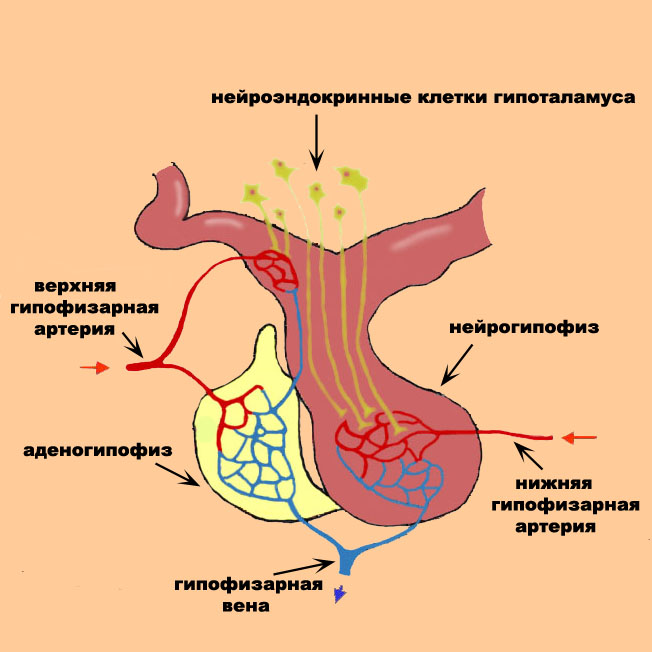 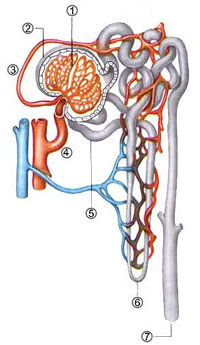 АДГ 
действует на эпителиоциты собирательных трубочек нефрона, влияя на синтез белков аквапоринов, осуществляющих пассивную реабсорбцию воды.  Также АДГ вызывает сужение артерий и повышение Ра.
Гиперосмичность крови и понижение Ра стимулирует выработку АДГ, а гипоосмичность и повышение Ра – угнетает.
Действие АДГ на проницаемость стенки собирательной трубочки для воды
К+
АТФ
К+
Na+
Na+
ядро
мРНК
АДФ+Рн
К+
H2O
синтез
аквопоринов
АДГ
GP
цАМФ
АЦ
АТФ
ПКА
-
+
-80мВ
-50мВ
+50мВ
Окситоцин оказывает воздействие на миометрий и миоэпителий молочной железы, вызывая их сокращение.
При механическом раздражении влагалища и шейки матки возникают нервные импульсы, которые поступают в гипоталамус и вызывают выделение окситоцина (рефлекс Фергюсона). К концу беременности под действием эстрогенов резко повышается чувствительность миометрия к окситоцину.
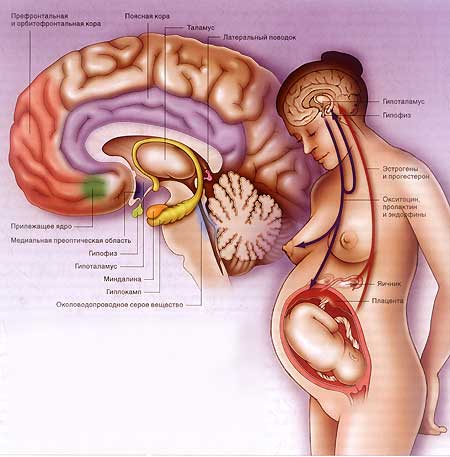 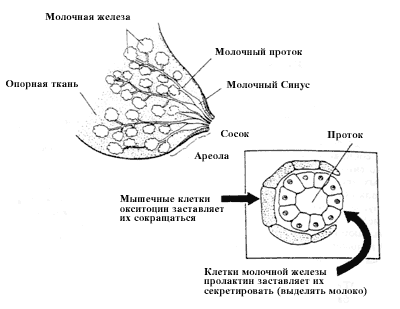 Окситоцин оказывает воздействие на миоэпителий молочной железы, вызывая его сокращение.
Рефлекс выделения молока
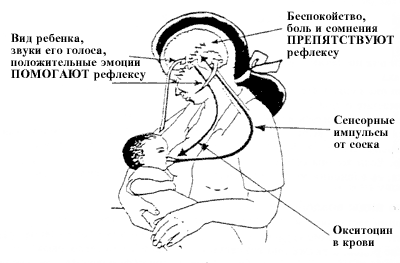 Щитовидная железа
Щитови́дная железа́ (лат. glandula thyroidea) — эндокринная железа у позвоночных и человека, вырабатывающая гормоны, участвующие в регуляции обмена веществ — тироксин, трийодтиронин, тиреокальцитонин.
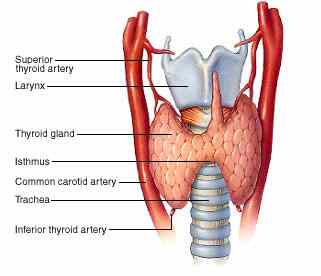 Синтез и секреция метаболических гормонов щитовидной железы
Щитовидная железа
Чтобы происходил синтез тиреоидных гормонов, суточное потребление йода должно составлять около 150 мкг. Поступающий с пищей иод всасывается в кишечнике в кровь и поглощается из нее клетками щитовидной железы
Йодный насос (йодная «ловушка»)
Базальная мембрана клеток щитовидной железы активно закачивает иодиды внутрь клеток
Скорость зависит от концентрации ТТГ
Концентрация йода внутри клеток в 30 раз выше чем в крови
коллоид
Кубовидный эпителий
фолликул
Фолликулярные клетки щитовидной железы
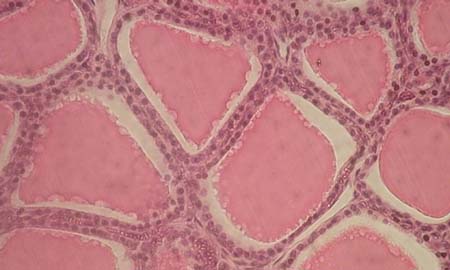 сосуд
I2
Н2О2
I-
I-
коллоид
Предшественник тиреоглобуллина
пероксидаза
Йодинация и сопряжение
ТГ
тирозин
кровоток
пероксидаза
ЭР
МИТ
ДИТ
Т3
Т4
МИТ
ДИТ
АГ
ТГ
Т3, Т4
Капля коллоида
Секреция
пиноцитоз
протеазы
Т3, Т4
Хранение тиреоглобулина
Каждая «молекула» тиреоглобулина содержит  до 30 молекул тироксина и несколько трийодтиронина
Депо на 2-3 месяца
Доставка к тканям
В плазме 99% связаны с белком (тироксин-связывающий глобулин)
Поступают в ткани медленно (из крови ½ за 6 суток)
В клетках снова связываются с белками и используются в течение нескольких суток
Физиологические эффекты гормонов щитовидной железы
Стимуляция транскрипции генов
Т3
Т4
Т3
Т3
Йодиназа
м-РНК
Синтез белка
Физиологические эффекты гормонов щитовидной железы
Рост
Развитие ЦНС
Стимуляция сердечно-сосудистой и дыхательной систем
Увеличение скорости метаболизма
Влияние тиреоидных гормонов на рост
От содержания зависит скорость роста в детском возрасте
Рост и развитие мозга плода и ребенка (при недостатке снижение массы мозга и снижение интеллекта)
Метаболизм
Увеличение основного обмена (60-100%)
Увеличение скорости синтеза и распада белка
Увеличение количества и активности митохондрий
Увеличение активного транспорта ионов (K+/Na+ АТФ-аза)
→ увеличение скорости теплопродукции
Обмен углеводов
Увеличение захвата глюкозы клетками
Усиление гликолиза
Усиление глюконеогенеза
Увеличение скорости всасывания из ЖКТ
Увеличение продукции инсулина
Обмен жиров
Увеличение мобилизации жиров из жировой ткани
Увеличение свободных ЖК в плазме
Ускорение окисления в клетках
Влияние на сердечно-сосудистую систему
Увеличение кровотока и сердечного выброса
Увеличение ЧСС
Не увеличивает среднее АД  (за счет увеличения ПД)
Другие системы
Стимуляция дыхания (повышенная продукция СО2)
Возрастание моторики и секреции ЖКТ
Возбуждающее влияние на ЦНС (при избытке нервозность, тревожность, гнев, параноидальные состояния)
Регуляция инкреции
Осуществляется с помощью гормона аденогипофиза – тиреотропный гормон (ТТГ)
Надпочечники
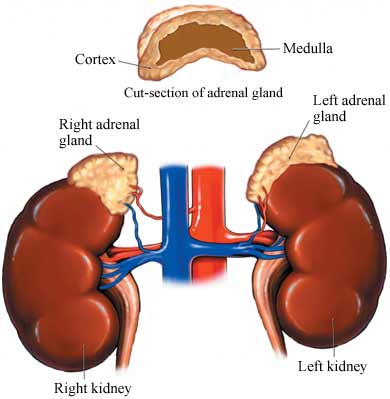 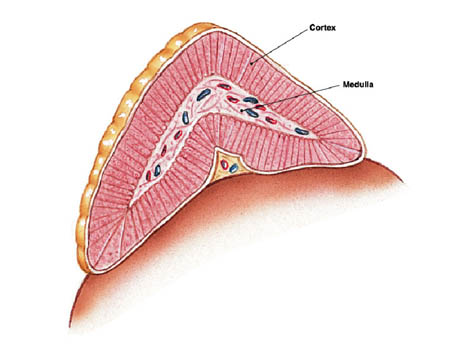 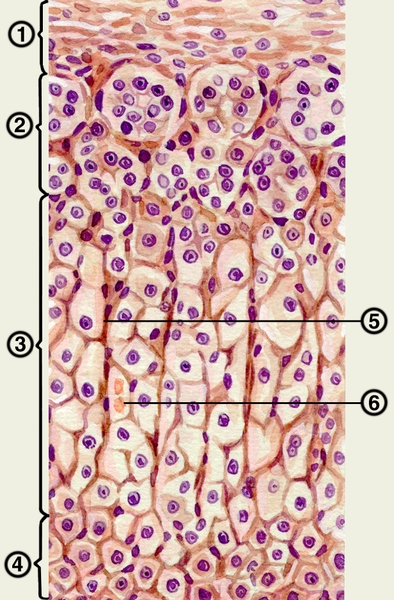 Гистологическое строение коркового вещества надпочечника: 
1 — собственная соединительнотканная капсула надпочечника; 
2 — клубочковая зона; 
3 — пучковая зона; 
4 — сетчатая зона; 
5 — соединительнотканные прослойки; 6 — кровеносный сосуд.
Кора надпочечников
Клубочковая зона – 15% коры (минераллокортикоиды)
Пучковая зона – 75% (глюкокортикоиды)
Сетчатая зона  10% (андрогены, небольшие количества эстрогенов)
Минералокортикоиды
Альдостерон
Увеличивает канальцевую реабсорбцию натрия и секрецию калия
H2O
АТФ
К+
Na+
АДФ+Рн
ядро
К+
К+
Cl-
Na+
синтез
белка
А
мРНК
-80мВ
-50мВ
-
+
+50мВ
Минераллокортикоиды
Альдостерон
Увеличивает канальцевую реабсорбцию натрия и секрецию калия
Избыток увеличивает объем внеклеточной жидкости и АД, но не влияет на концентрацию натрия в плазме
Стимулирует натриевый и калиевый транспорт в потовых, слюнных железах
Регуляция секреции альдостерона
Увеличение концентрации калия во внеклеточной жидкости (увеличивает секрецию)
Увеличение концентрации натрия во внеклеточной жидкости (снижает секрецию)
Активность ренин-ангиотензиновой системы
Глюкокортикоиды
Пучковая зона коры
Кортизол (95% активности)
Кортикостерон
Глюкокортикоиды
Метаболизм углеводов
Стимуляция глюконеогенеза в печени
Увеличивает количество ферментов глюконеогенеза
Мобилизует аминокислоты из внепеченочных тканей (мышцы и др.)
Уменьшение потребления глюкозы клетками
Повышает концентрацию глюкозы в крови
Глюкокортикоиды
Обмен белка
Снижение белков в клетке
Увеличение белка в плазме и печени
Увеличение содержания аминокислот в крови
Снижение поступления аминокислот во внепеченочные клетки и увеличение транспорта в гепатоциты
Глюкокортикоиды
Метаболизм жиров
Мобилизация жирных кислот
Глюкокортикоиды
Противодействие различным видам стресса
Травма
Инфекция
Резкая жара, холод
и т.д.
Противовоспалительный эффект в высокой концентрации (стабилизация лизосом)
Регуляция секреции глюкокортикоидов
Стимулируется адрено-кортикотропным гормоном (АКТГ)
Половые гормоны надпочечников
Сетчатая зона коры
Андрогены: дегидроэпиандростерон – наибольшее значение имеет во внутриутробный период развития
Прогестерон и эстрогены
Поджелудочная железа
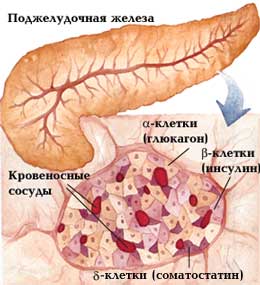 Островки Лангерганса
Эффекты инсулина
Повышается проницаемость мембран для глюкозы (мышечные клетки, гепатоциты, адипоциты). Кроме нервной ткани
Инсулиновый рецептор
Инсулин
S
α
α
глюкоза
S
S
ГЛЮТ 4
β
β
Мембрана клетки
Тирозин-киназа
Тирозин-киназа
Фосфорилирование ферментов
Рост и экспрессия 
генов
Синтез глюкозы
Синтез белка
Транспорт глюкозы
Синтез жиров
Эффекты инсулина
Стимуляция гликогеногенеза
Обеспечивает превращение избытка глюкозы в жирные кислоты
Тормозит глюконеогенез
Стимулирует синтез белка
Увеличение проницаемости мембраны для аминокислот, калия, фосфатов
Стимуляция глюкозной секреции инсулина
↑ Глюкоза
↑ инсулин
ГЛЮТ 2
Глюкоза
Глюкокиназа
Глюкоза-6-фосфат
Окисление
↑АТФ
↑Са2+
деполяризация
К+ канал закрыт
Са2+ канал открыт
Глюкагон (альфа-клетки)
Синтезируется при снижении концентрации глюкозы в крови
Гликогенолиз
Усиление глюконеогенеза в печени
→  увеличение содержания глюкозы в крови
Соматостатин (дельта-клетки)
Тормозит продукцию глюкагона и инсулина
Снижает моторику желудка, 12-перстной кишки и желчного пузыря
Тормозит секрецию и всасывание В ЖКТ
Гормональная регуляция обмена кальция и фосфатов
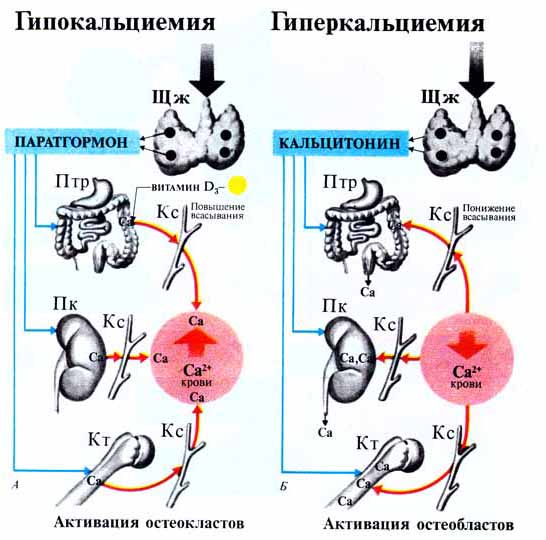 Паратгормон
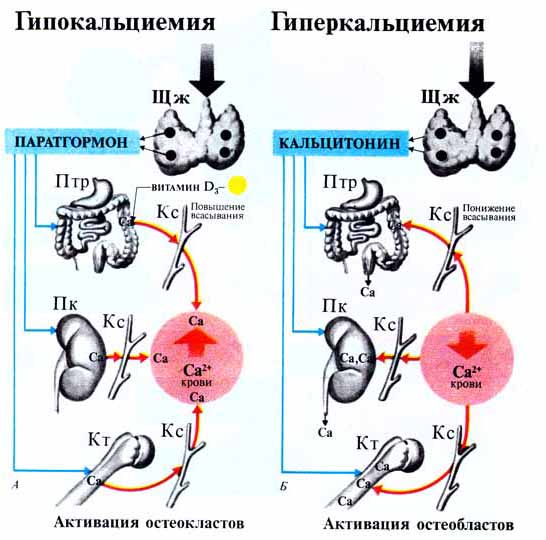 Кальцитонин
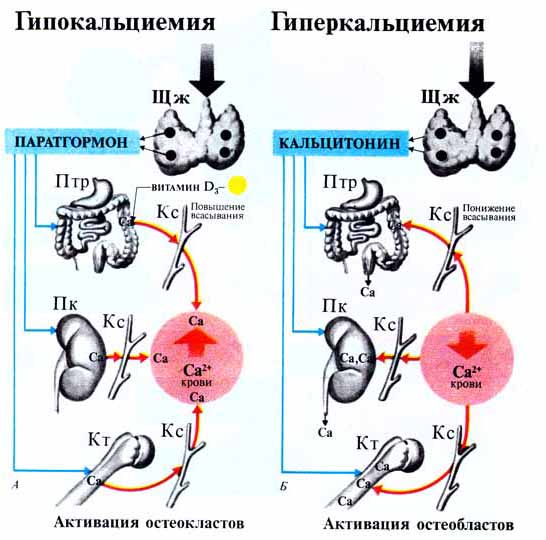 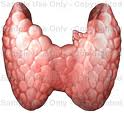 паратгормон
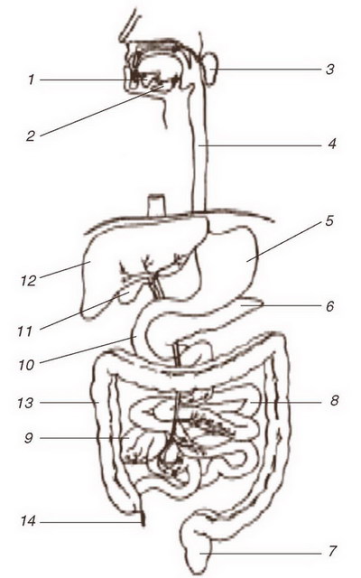 ↑Са2+ 
В крови
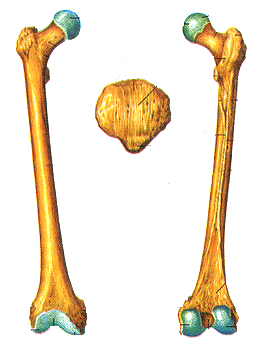 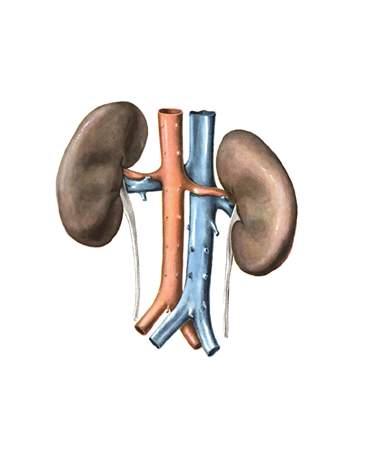 Активация остеокластов
Функциональная организация островков
Между тремя гормонами (соматостатином, глюкогоном и инсулином) существует взимодействиерегулирующее
    синтез инсулина.
Эпифиз и освещенность
Гормоны эпифиза и восприятие света
Эпифиз – биологические часы
Мелатонин через гипоталамо-гипофизарные механизмы ослабляет выработку половых гормонов. Вероятно в связи с тем, что суммарная суточная освещенность в южных регионах выше, у проживающих здесь подростков половое созревание происходит в более раннем возрасте. Cдерживающее влияние мелатонина на выработку половых гормонов наглядно проявляется в том, что у мальчиков началу полового созревания предшествует резкое падение его уровня в крови.
Но эпифиз продолжает оказывать влияние на уровень половых гормонов и у взрослых. Так, у женщин наибольший уровень мелатонина наблюдается в период менструаций, а наименьший - во время овуляции. При ослаблении мелатонинсинтезирующей функции эпифиза наблюдается повышение половой потенции.